Commons Town Hall
Tuesday, March 14th, 2023
Crimes Described as “Non-Violent” in CA
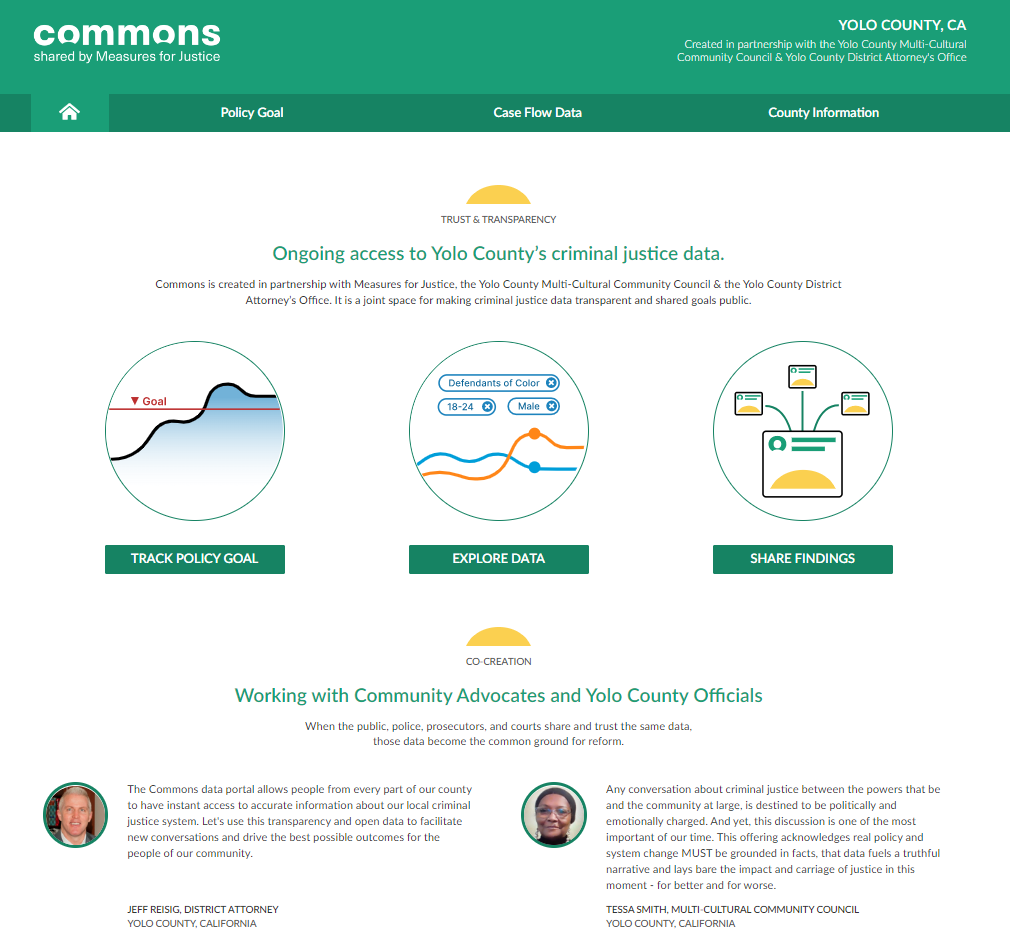 Domestic Abuse Cases Referred
Violent Crime Cases Referred
Domestic Abuse Cases Sentenced to State Prison
Violent Crimes Referred By Age
Domestic Abuse Crimes Referred By Age